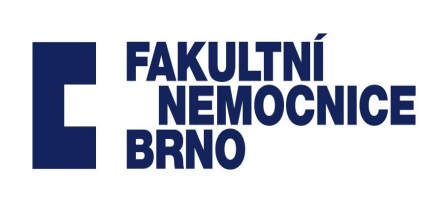 Ústav zdravotních věd 
Lékařské fakulty MU a FN Brno přednosta: prof. PhDr. Andrea Pokorná, PhD.
Vyšetřovací metody          v gynekologii
BPZG0121   Ošetřovatelská péče v gynekologii  - přednášky
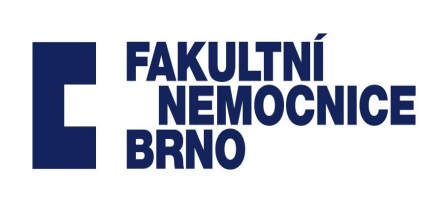 Vyšetřovací metody v gynekologii
Anamnéza
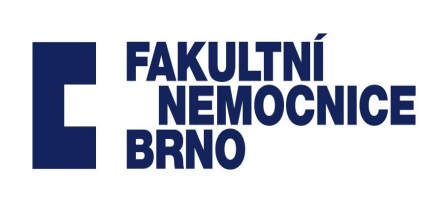 Vyšetřovací metody v gynekologii
Gynekologické vyšetření
Sestra: TK, P, TT, moč na bílkovinu/HCG,  výška, hmotnost
Aspekce:   
	vulva + introitus 
	v zrcadlech  (Gravesovo/ Simpsonovo/ Cuscovo/vaginoskop) 
	pochva + čípek
2. Bimanuální palpační vyšetření: 
	čípek, děloha, ovaria, adnexa, břišní stěna, CD, malá pánev, močový  	měchýř
3. Rektální vyšetření
	dětská gynekologie
	čípek, děloha, adnexa, CD
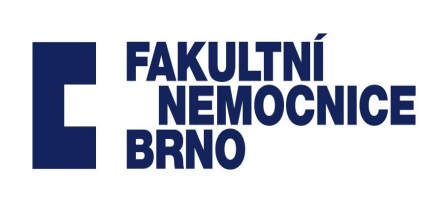 Vyšetřovací metody v gynekologii
Gynekologické vyšetření
4. Vyšetření v CA 	zejm. dětská gynekologie, mentální postižení
5. Vyšetření prsů	aspekce: tvar, uložení, velikost, uložení, povrch kůže
			palpace: 4 kvadranty, bradavka, axila
			samovyšetření: 1x za měsíc
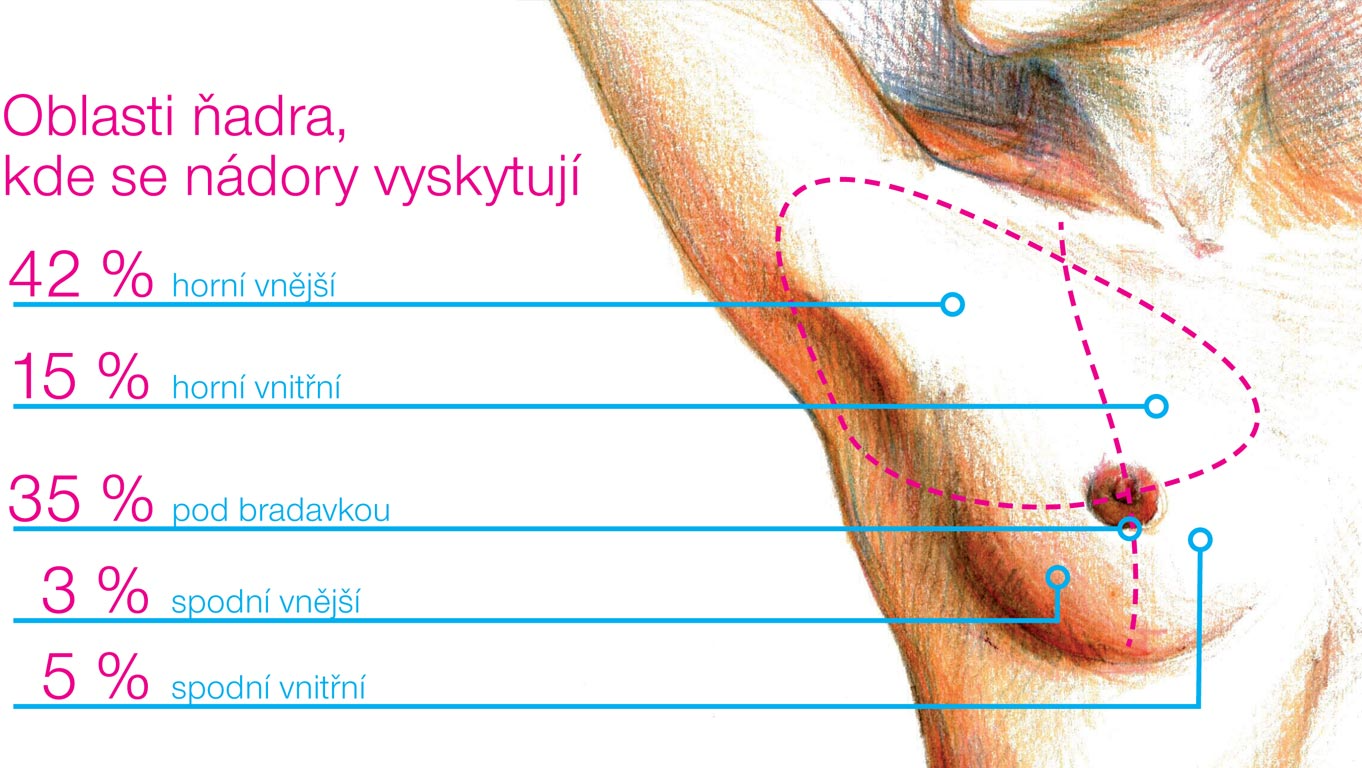 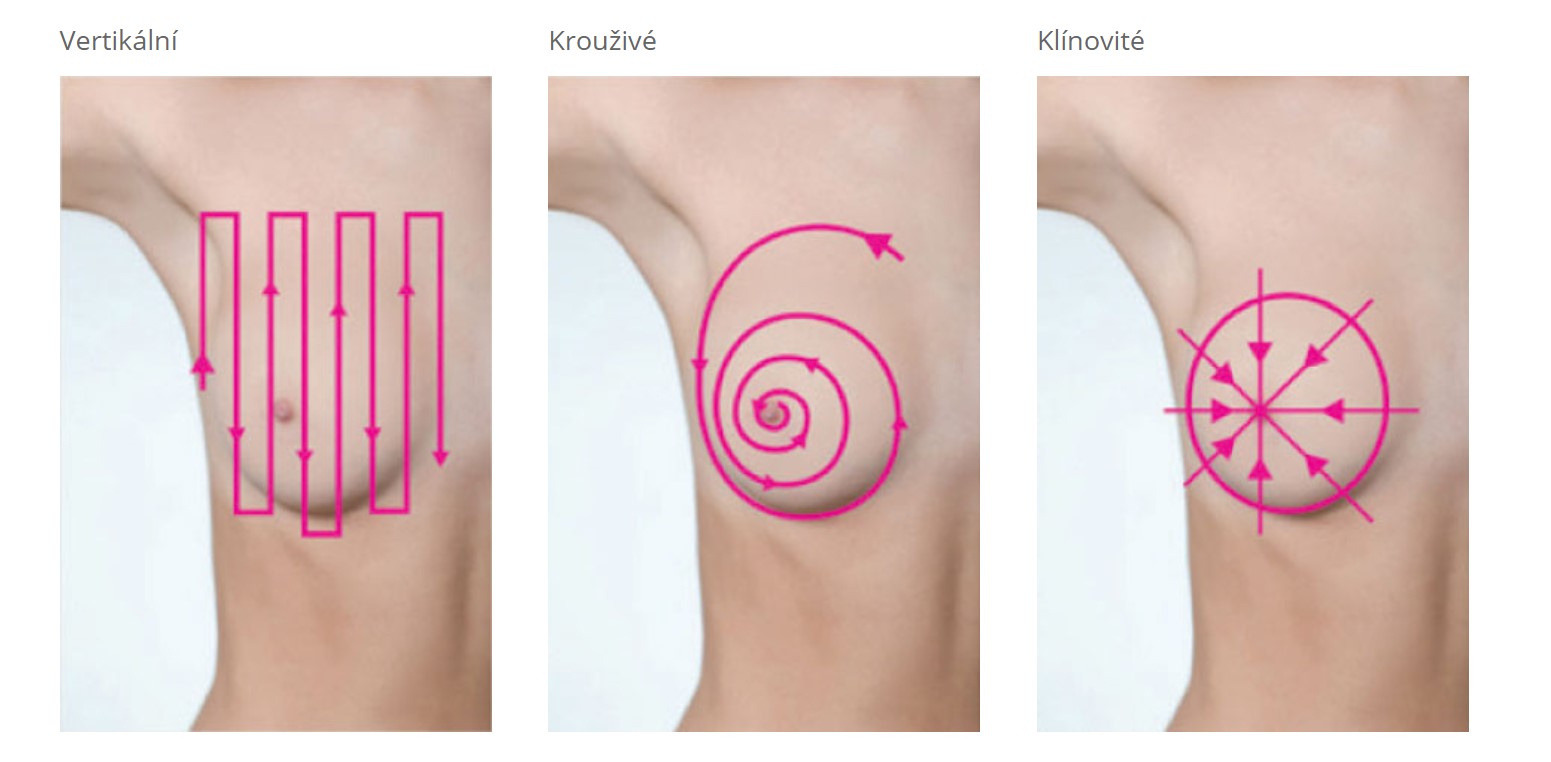 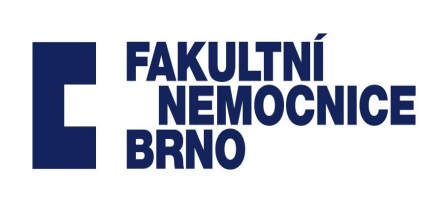 Vyšetřovací metody v gynekologii
Prebioptické vyšetřovací metody
KOLPOSKOPIE
	screeningové vyšetření, 8-40x zvětšení
	cervix, děložní hrdlo
	určení závažnosti léze, plošný rozsah, vztah
          k endocervixu, foto/videodokumentace
NATIVNÍ: 	kvalita epitelu, zánětlivé změny, 
přítomnost cév, manifestní maligní nález
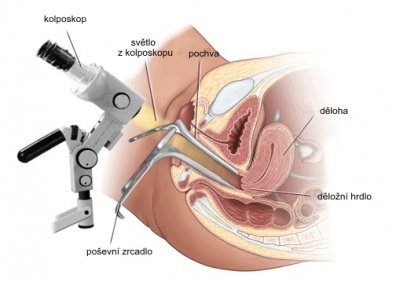 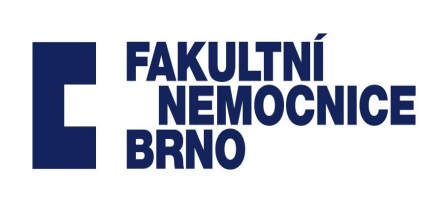 Vyšetřovací metody v gynekologii
Prebioptické vyšetřovací metody
ROZŠÍŘENÁ KOLPOSKOPIE
	3% kyselina octová: rozpouští hlen = diferenciace dlaždicového a 	cylindrického epitelu a patol. změny, změna barvy a transparence
	Schillerova zkouška: Lugolův roztok, rozliší epitel obsahující glykogen
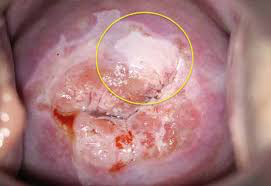 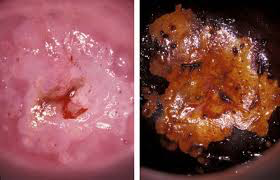 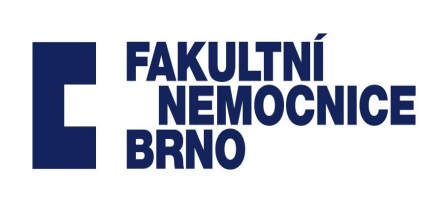 Vyšetřovací metody v gynekologii
Prebioptické vyšetřovací metody
ROZŠÍŘENÁ KOLPOSKOPIE
normální nález: dlaždicovitý epitel, ektopie, ektropium, TZ
abnormální nález: ATZ, leukoplakie, bílý epitel, mozaika, puntíčkování, ca 
Různé kolposkopické nálezy: kondylomata, papilomy atd.
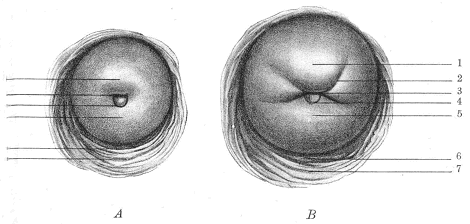 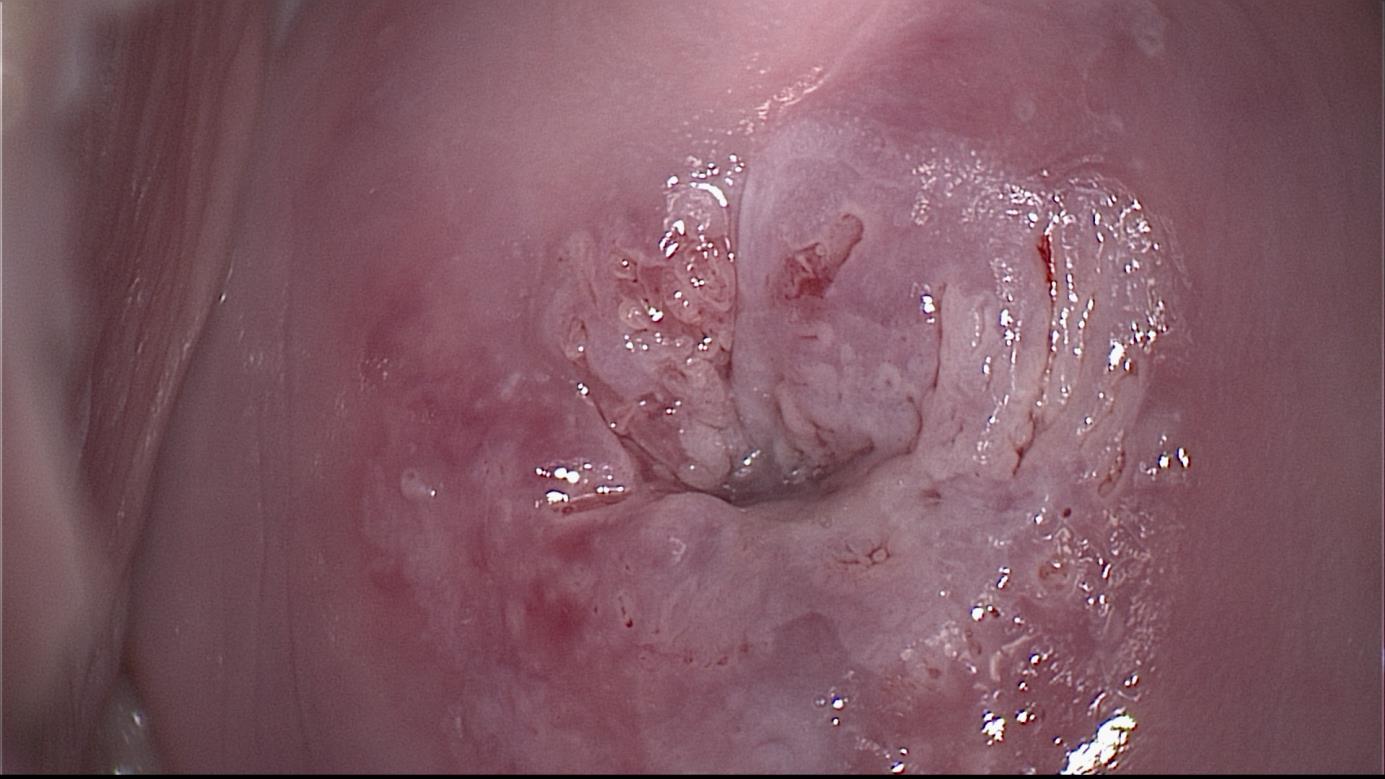 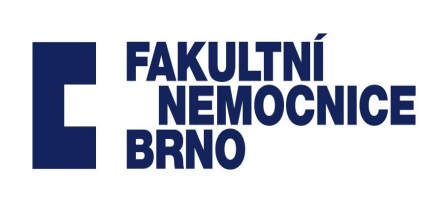 Vyšetřovací metody v gynekologii
Prebioptické vyšetřovací metody
FUNKČNÍ CYTOLOGIE (FC)
	cyklické hormonální změny v buňkách genitálu
	diagnostika poruch menstruačního cyklu
ONKOLOGICKÁ CYTOLOGIE (OC)
	screeningová metoda ca cervixu, 1x ročně
	doplňková vyšetření: HPV typizace
	cytologická kritéria malignity: jádra (nepravidelný tvar jader, atypická 	barva, nestejná velikost), změny v cytoplazmě ……
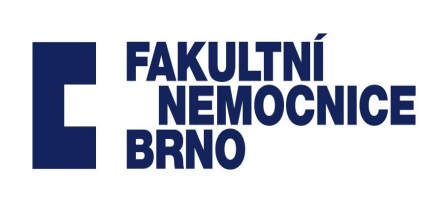 Vyšetřovací metody v gynekologii
Prebioptické vyšetřovací metody
OC klasifikace (BETHESDA 2001)
Dlaždicobuněčný epitel: NILM, ASCUS, LSIL, HSIL
Cylindrický epitel: NILM, AGC-NOS, AGC-NEO, AIS
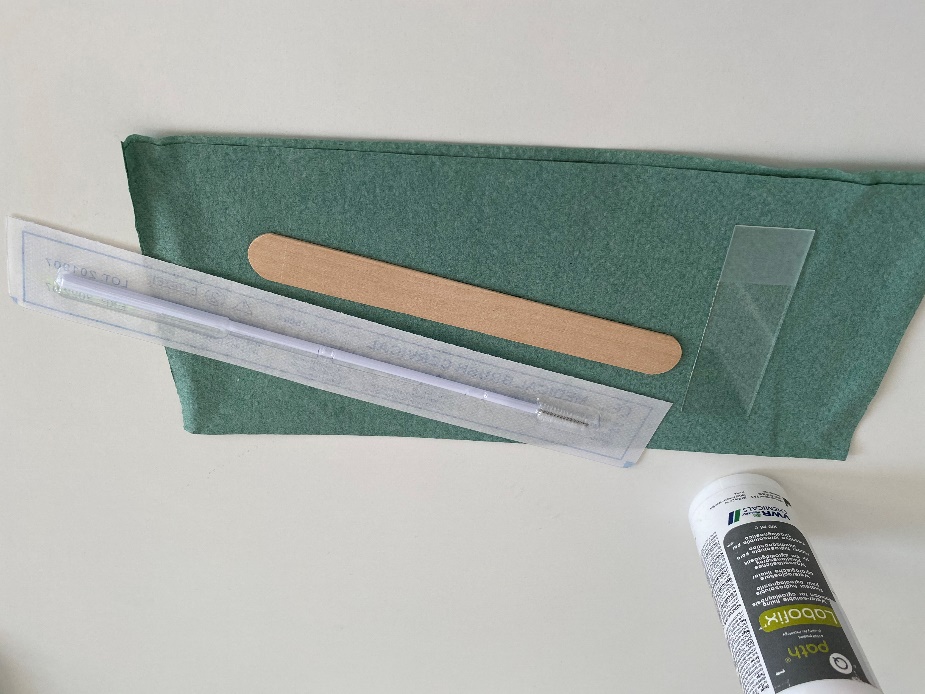 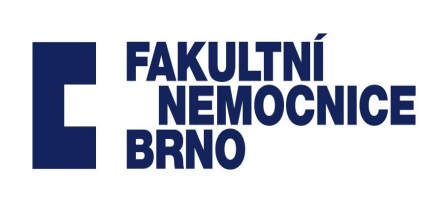 Vyšetřovací metody v gynekologii
Prebioptické vyšetřovací metody
Vulvoskopie- kolposkopem: uVIN (usual), dVIN (differentiated)
Vaginoskopie- dětská gynekologie/virgo
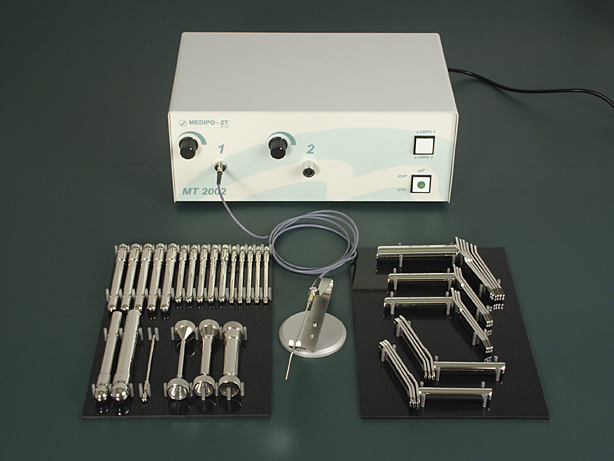 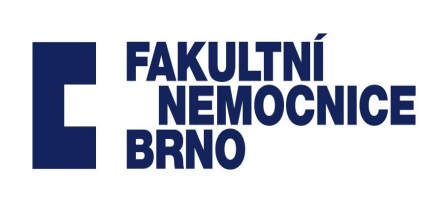 Vyšetřovací metody v gynekologii
Ultrazvuk
nejdůležitější vyšetřovací metoda
	abdominální: dětská gynekologie, velké břišní tumory, ascites	
	rektální: dětská gynekologie, virgo
	vaginální: všechny patologie malé pánve, GEU, novotvary
Doppler
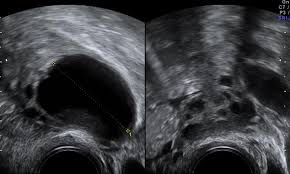 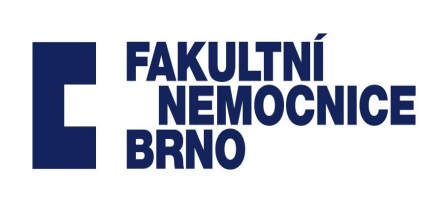 Vyšetřovací metody v gynekologii
CT/MRI
zejm. onkogynekologická diagnostika/endometrióza/VVV/velké nálezy
zhoubný nádor a jeho šíření/kontrola efektu léčby/recidivy
CT: nižší rozlišovací schopnost, rychlejší, levnější, kontrastní látka (jod)
	staging	
MRI: absence radiační zátěže, kontrast (gadolinium- alergie vzácné)
PET: FDG- tkáně se zvýšenou utilizací glukózy- tumory/záněty
	aktivita primárních ložisek + vzdálené metastázy = restaging	
	zejm. ca cervixu, ca ovarií, ca prsu
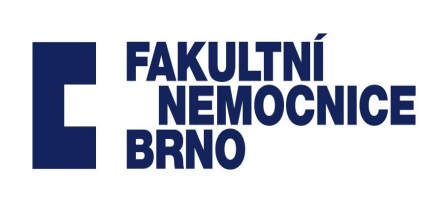 Vyšetřovací metody v gynekologii
Urogynekologie
Cystoskopie
Urodynamika
	uroflowmetrie
	uretrální tlakový profil
uretrocystografie
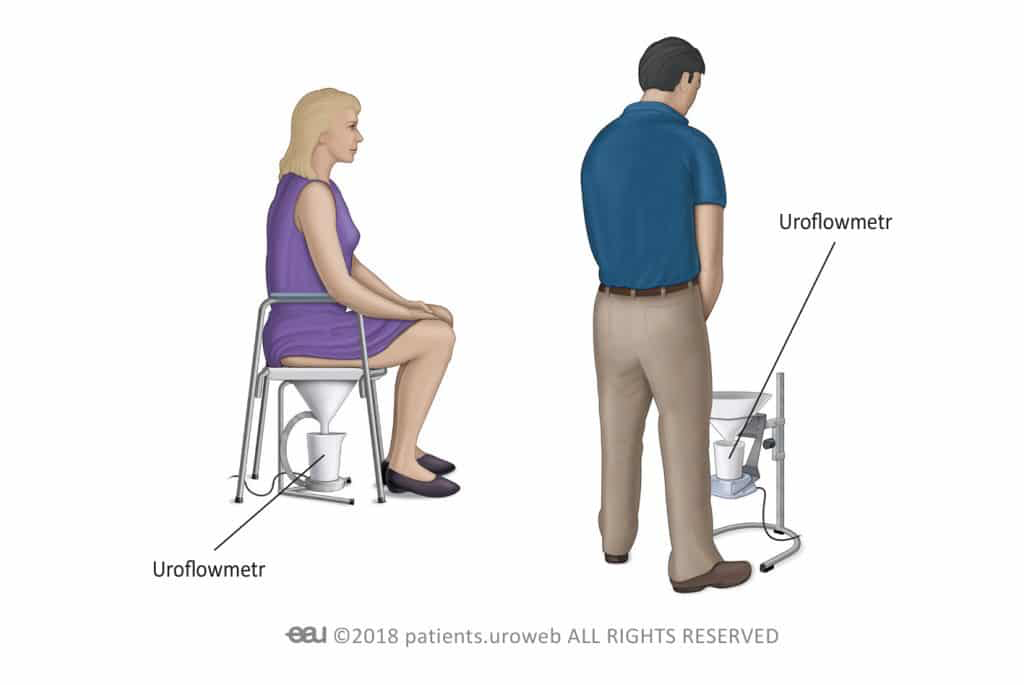 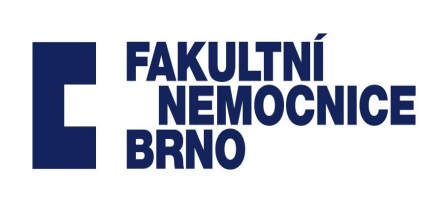 Vyšetřovací metody v gynekologii
Endoskopie
Hysteroskopie
Laparoskopie
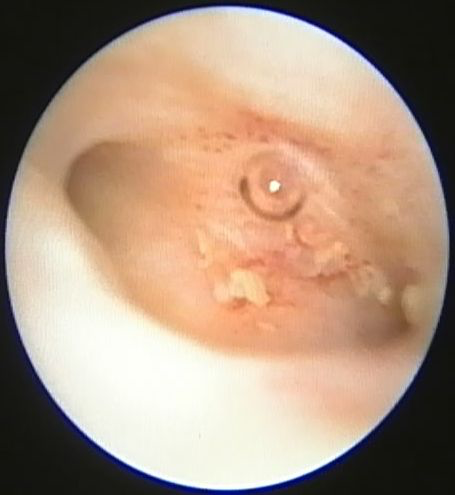 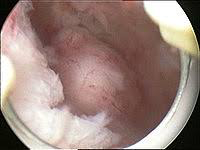 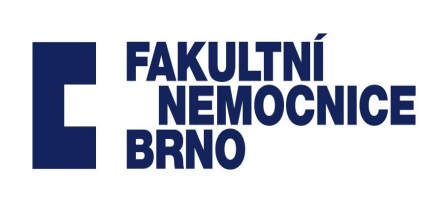 Vyšetřovací metody v gynekologii
Malé invazivní diagnosticko-terapeutické metody
Dilatace a kyretáž- SA
Biopsie endometria pipetou
Knipsbiopsie čípku	
Knipsbiopsie vulvy
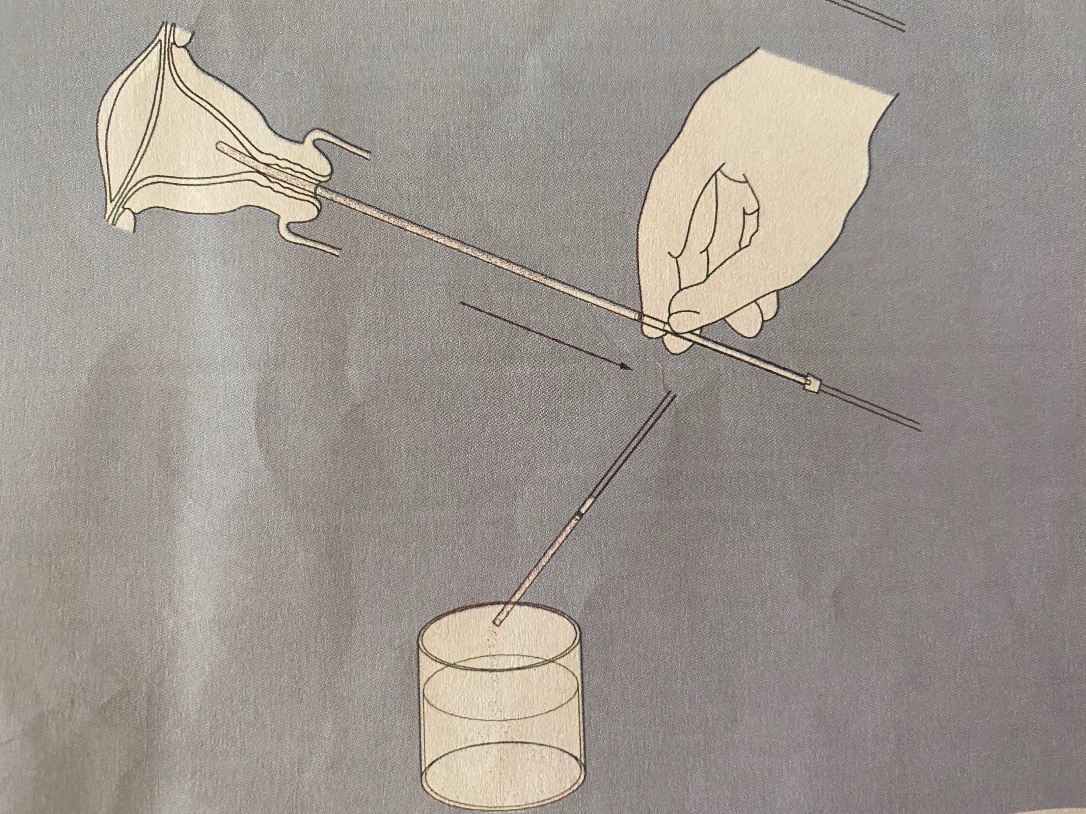 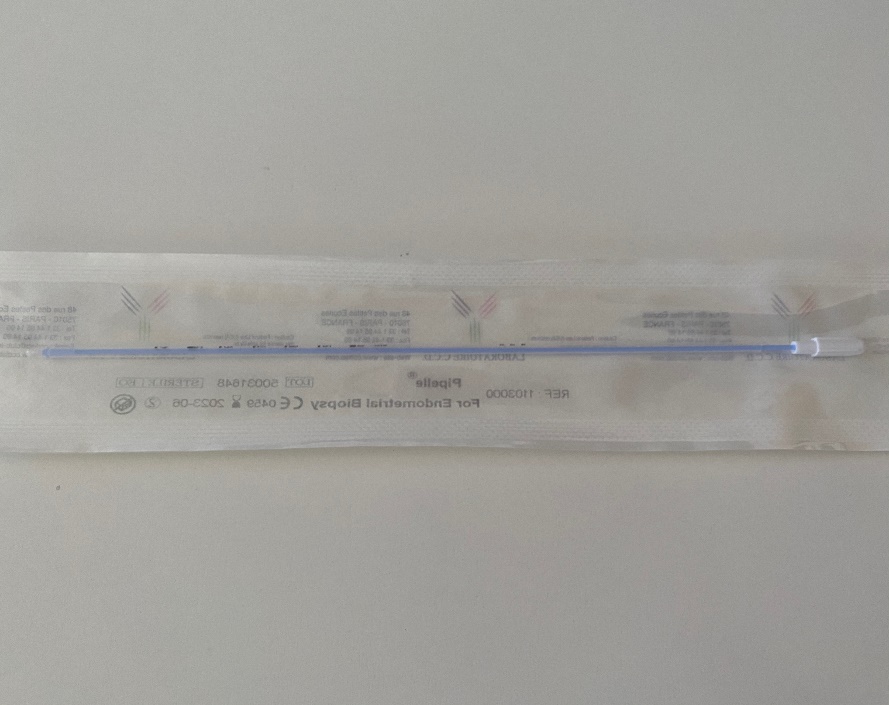 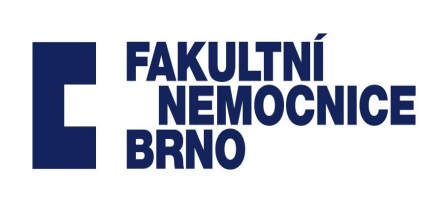 Vyšetřovací metody v gynekologii
Vyšetřovací metody v mamologii
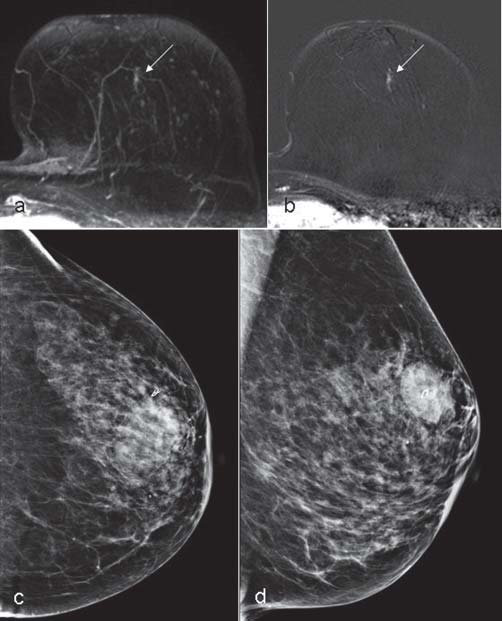 Mammografie
	screening od 45 let á 2 roky
- UZ prsů